6.2　指数函数（第一课时）指数函数的图象与性质
[Speaker Notes: 页面统一为16:9宽幅画面比例尺寸；PPT统一格式为PPT或PPTX。
请注意：
1. 课名：微软雅黑48号字；
2.（第一课时）：微软雅黑32号字；
3.学校名称：请填写全称；
4.学科、年级、主讲人、学校：华文楷体28号字（具体根据文字量可适当调整）。

英文
1.课名：字体以Times New Roman为主，字号一般使用32—36号，特别强调可以用40号；
2.（Period 1）：字体使用Arial，字号为28；
3.正文一般用24—28号，特别强调可用32号。

注意标点的规范（例如：中文省略号为……，可用Shift+数字键6打出中文省略号，英文省略号为…）]
新知探究
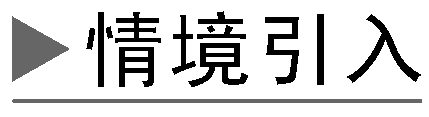 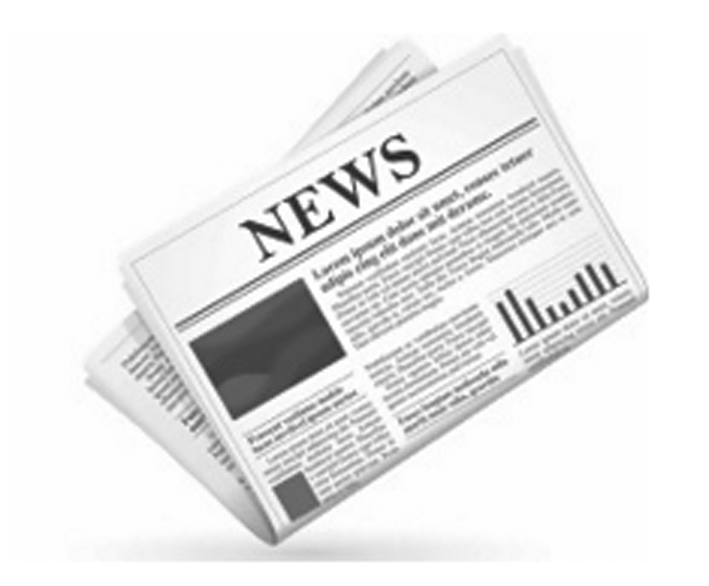 将一张报纸连续对折，折叠次数x与对应的层数y间存在什么关系？对折后的面积S(设原面积为1)与折叠的次数有怎样的关系？
问题 2    我们可以将这类函数一般化吗？
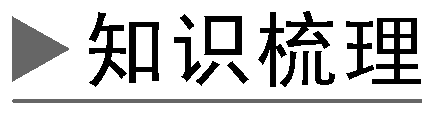 1.指数函数的概念
定义域，值域，图像
单调性，奇偶性
从哪些方面
来研究？
列表、描点、连线
学生活动
画图
奇偶性
定义域
单调性
值域
非奇非偶函数
非奇非偶函数
非奇非偶函数
非奇非偶函数
2.指数函数的图象和性质
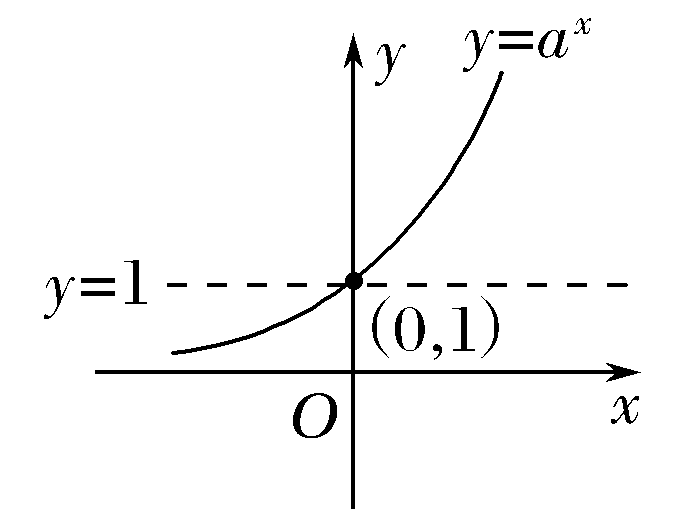 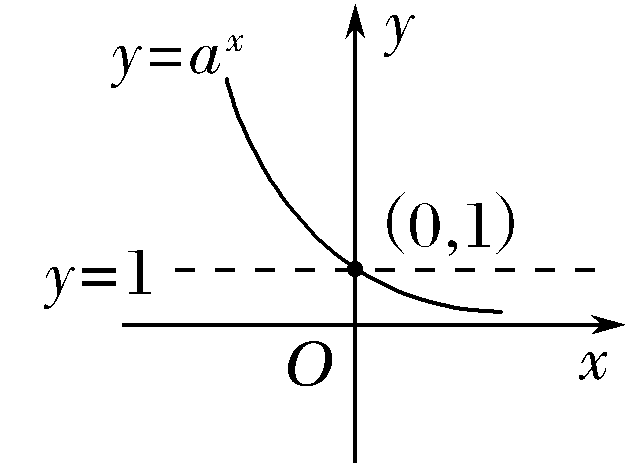 R
(0，＋∞)
(0,1)
上
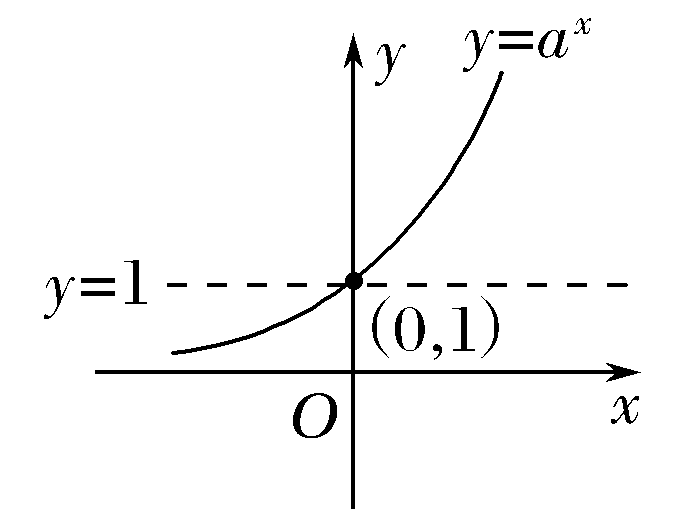 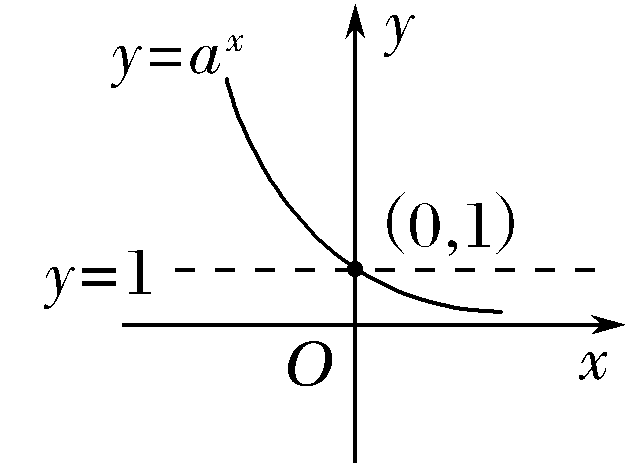 增函数
减函数
非奇非偶函数
基础自测
[判断题]
√
×
×
提示 因为指数函数的图象都在x轴上方，值域为(0，＋∞)，没有最小值.
D
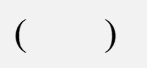 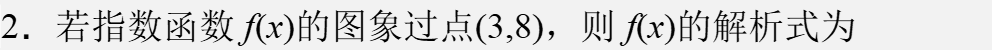 B
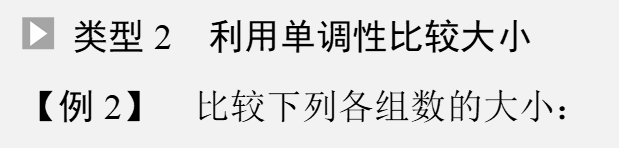 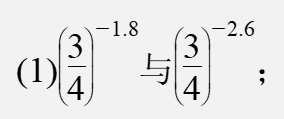 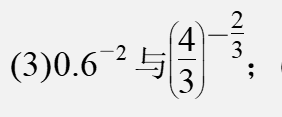 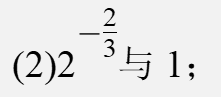 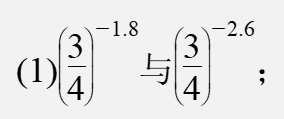 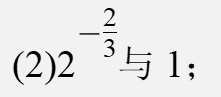 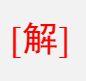 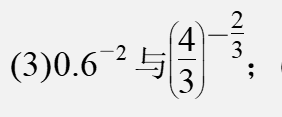 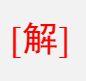 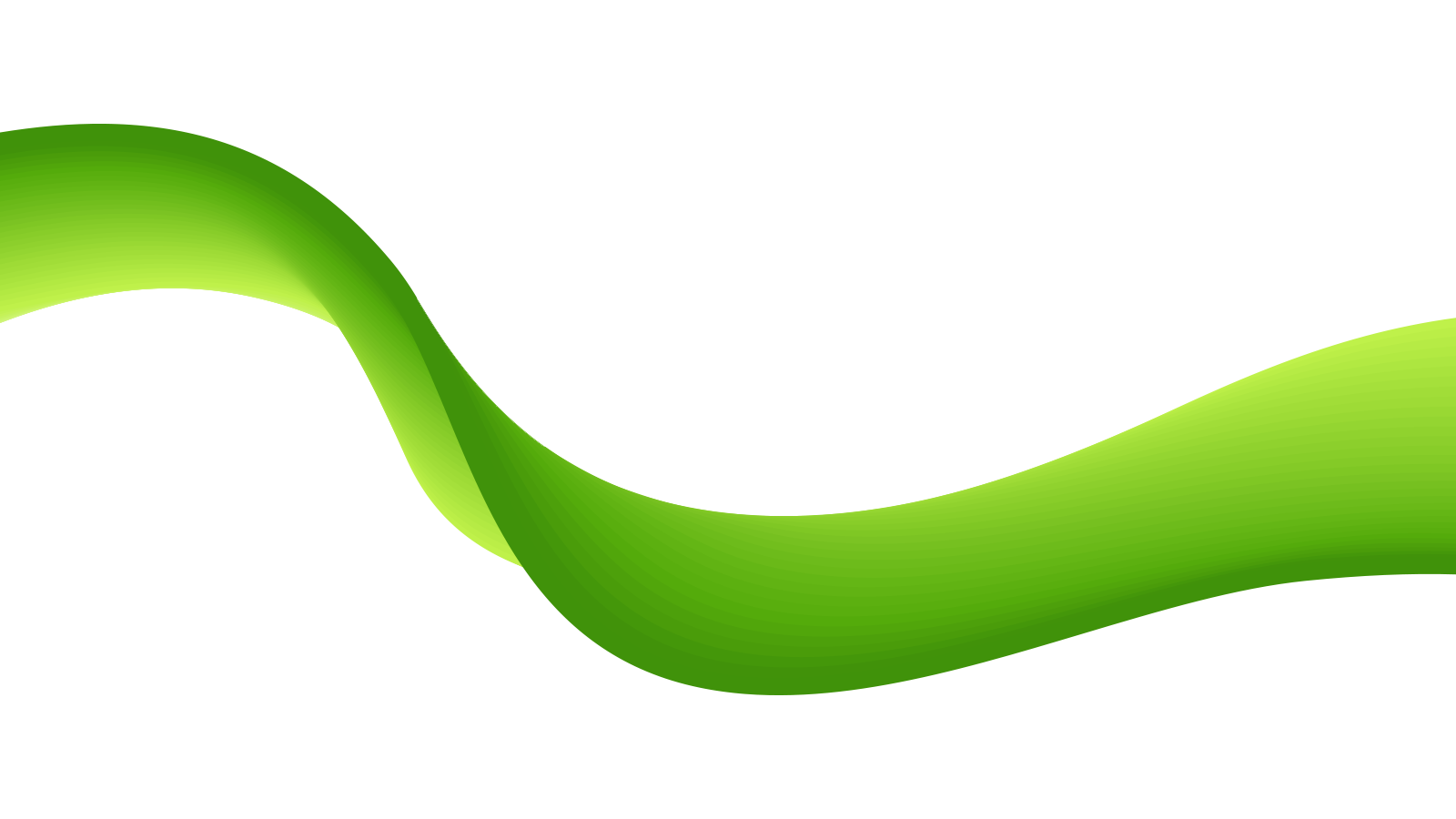 谢   谢  观  看
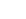